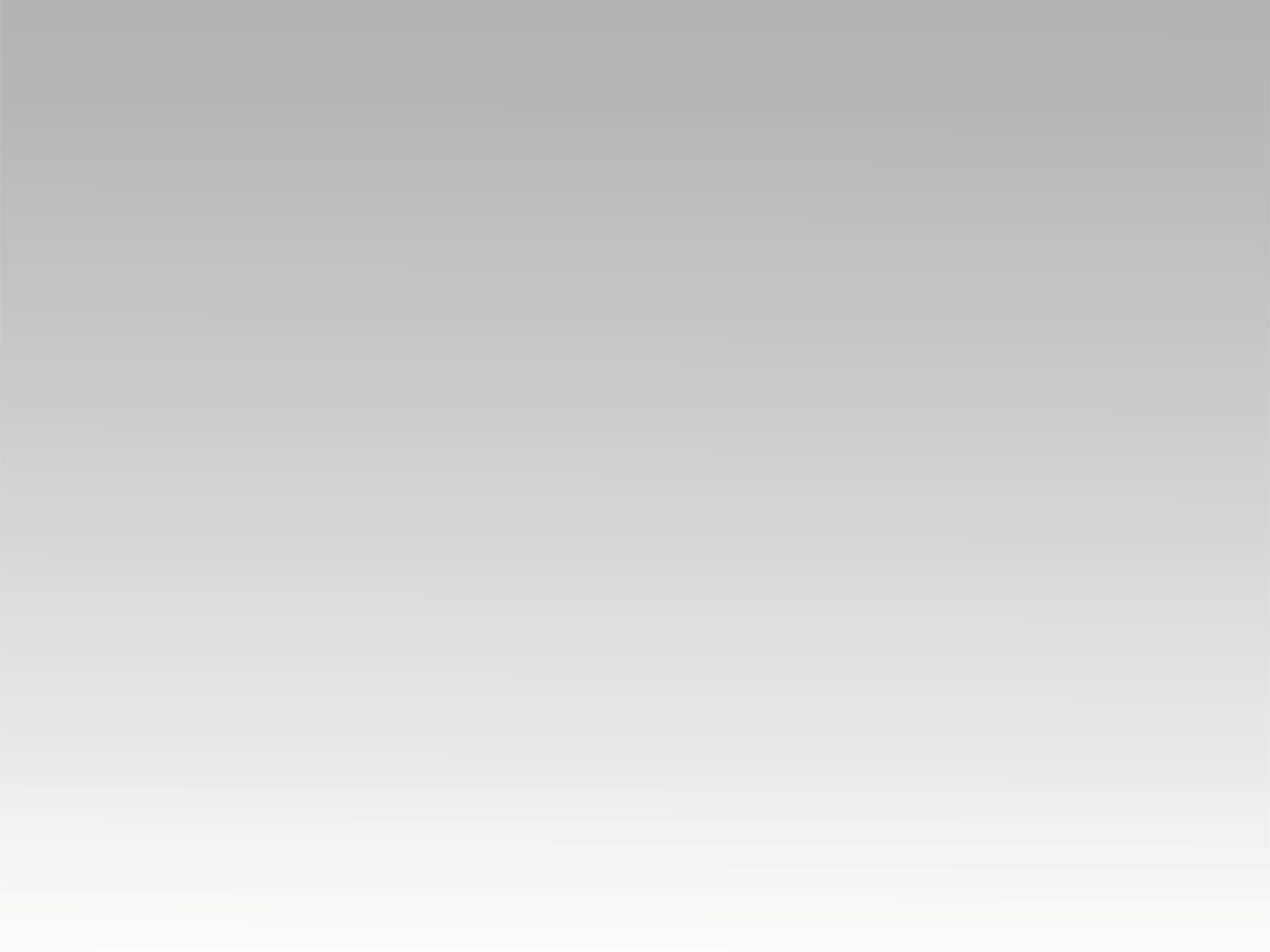 ترنمية 
غالى عليك ربى أنا
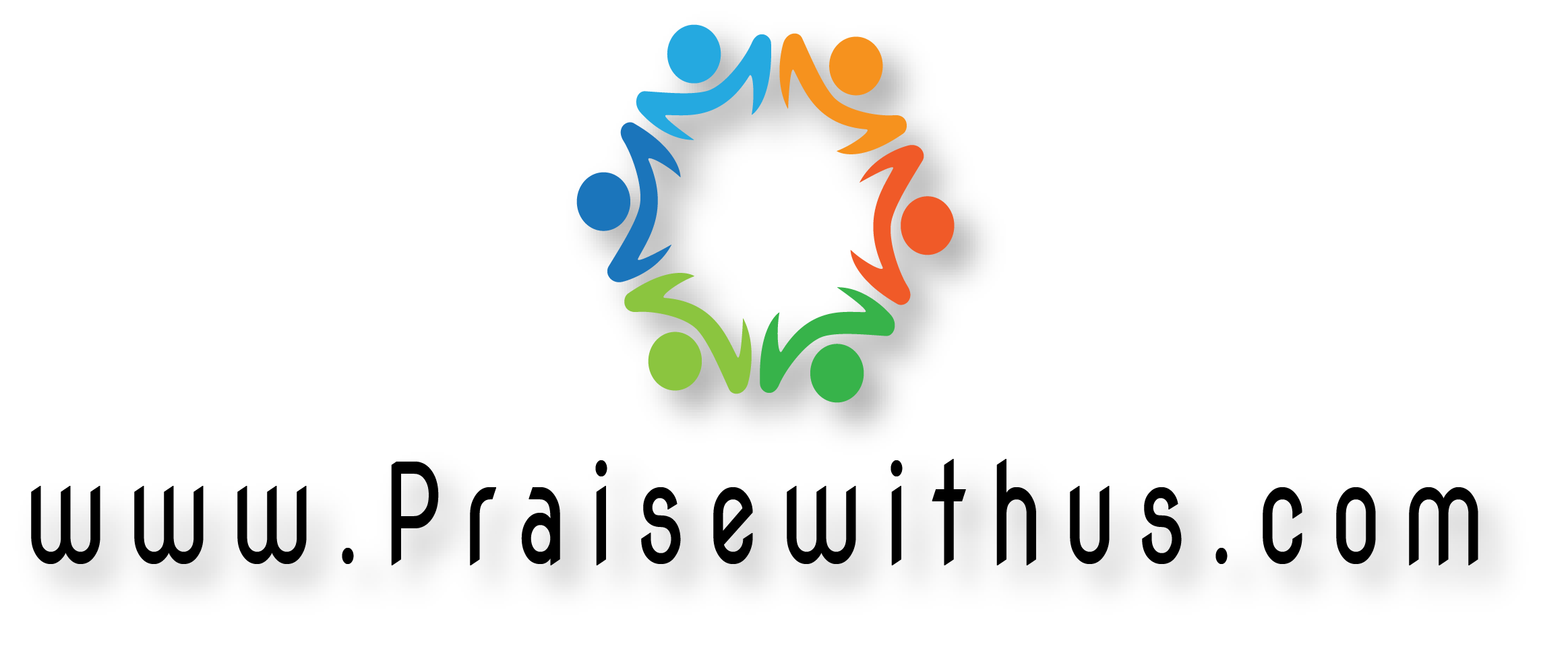 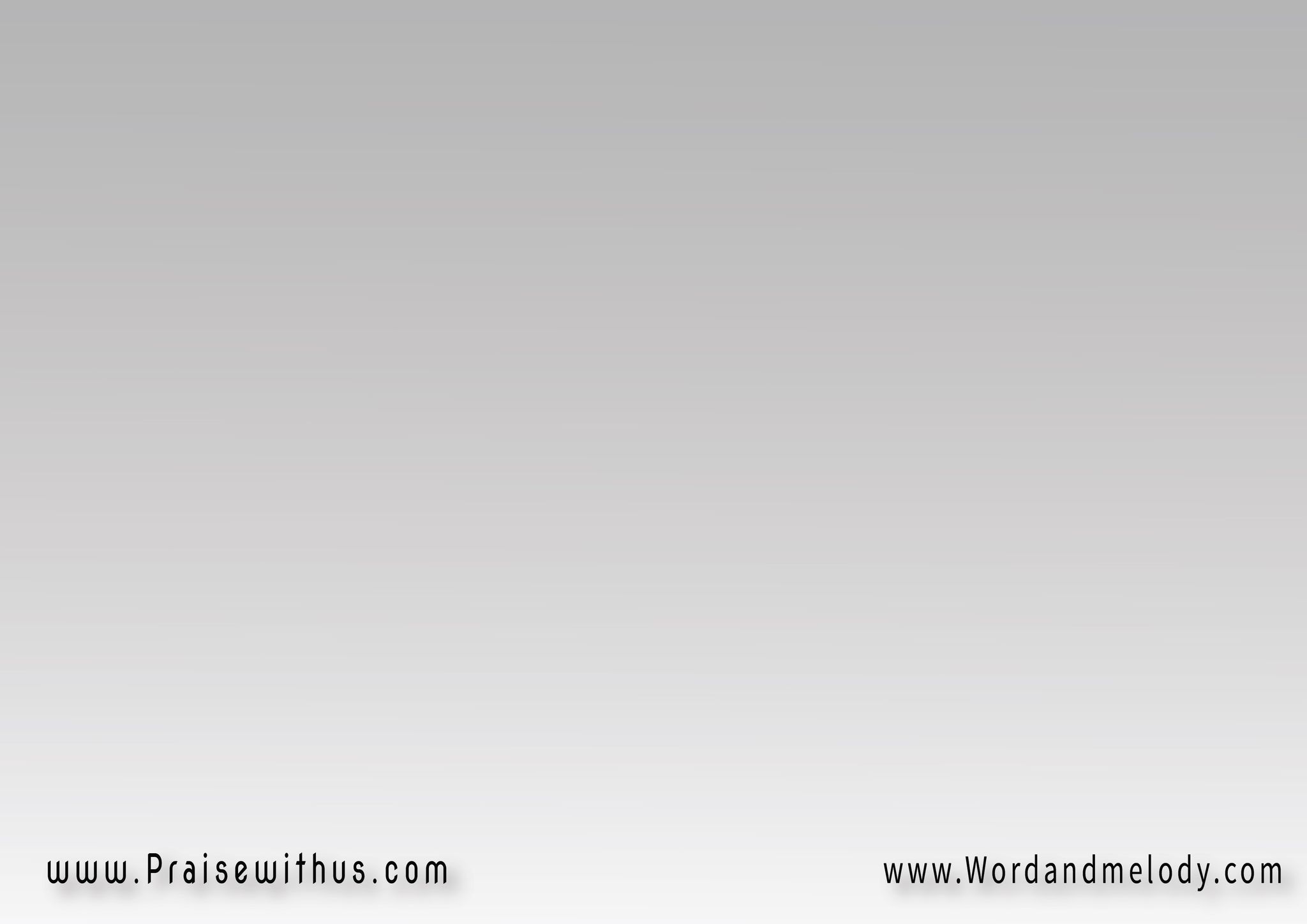 القرار:
( غالي عليك ربي أنا
 غالي عليــــــــك )2وغلاوتي مش فيــــا 
دي محبتـــك ليـــــــا
حطتني جوة قلبك 
 و شلتني في عنيكغالي عليك
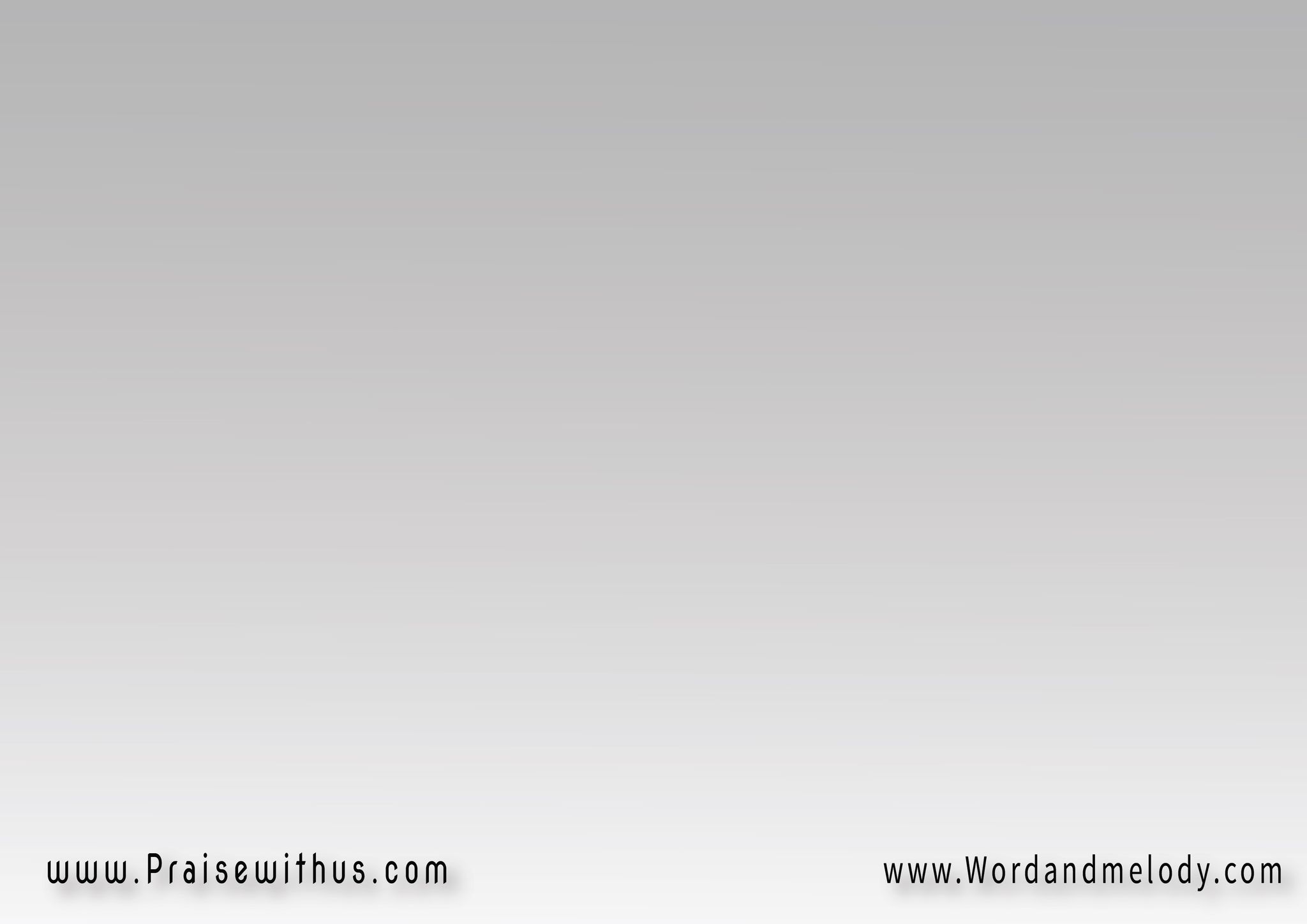 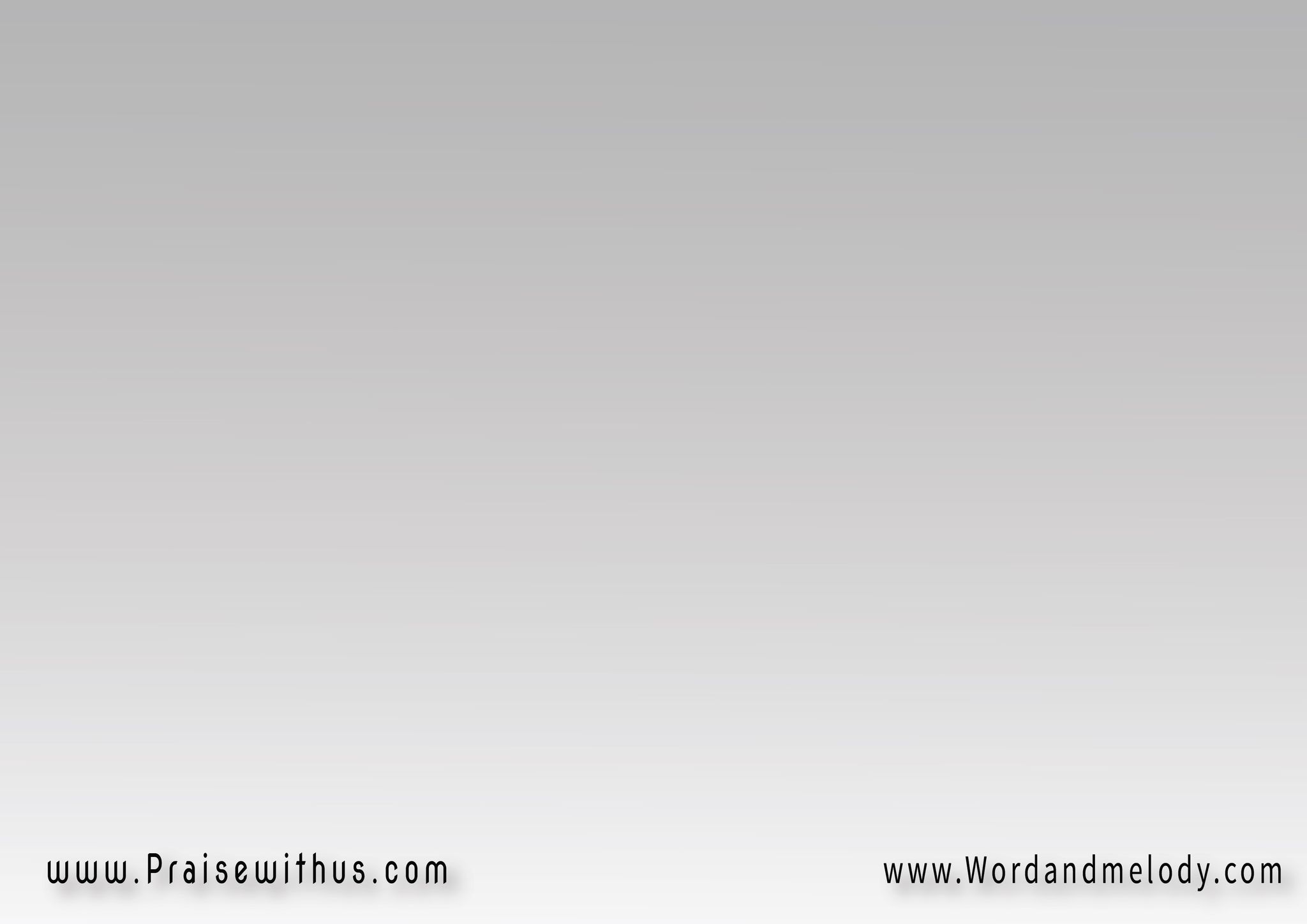 1- 
رغم إني قليل في عنيّو ضعيف قدام أي خطيةوشعوري بالذنب مالينيو حياتي فاترة و مطفية
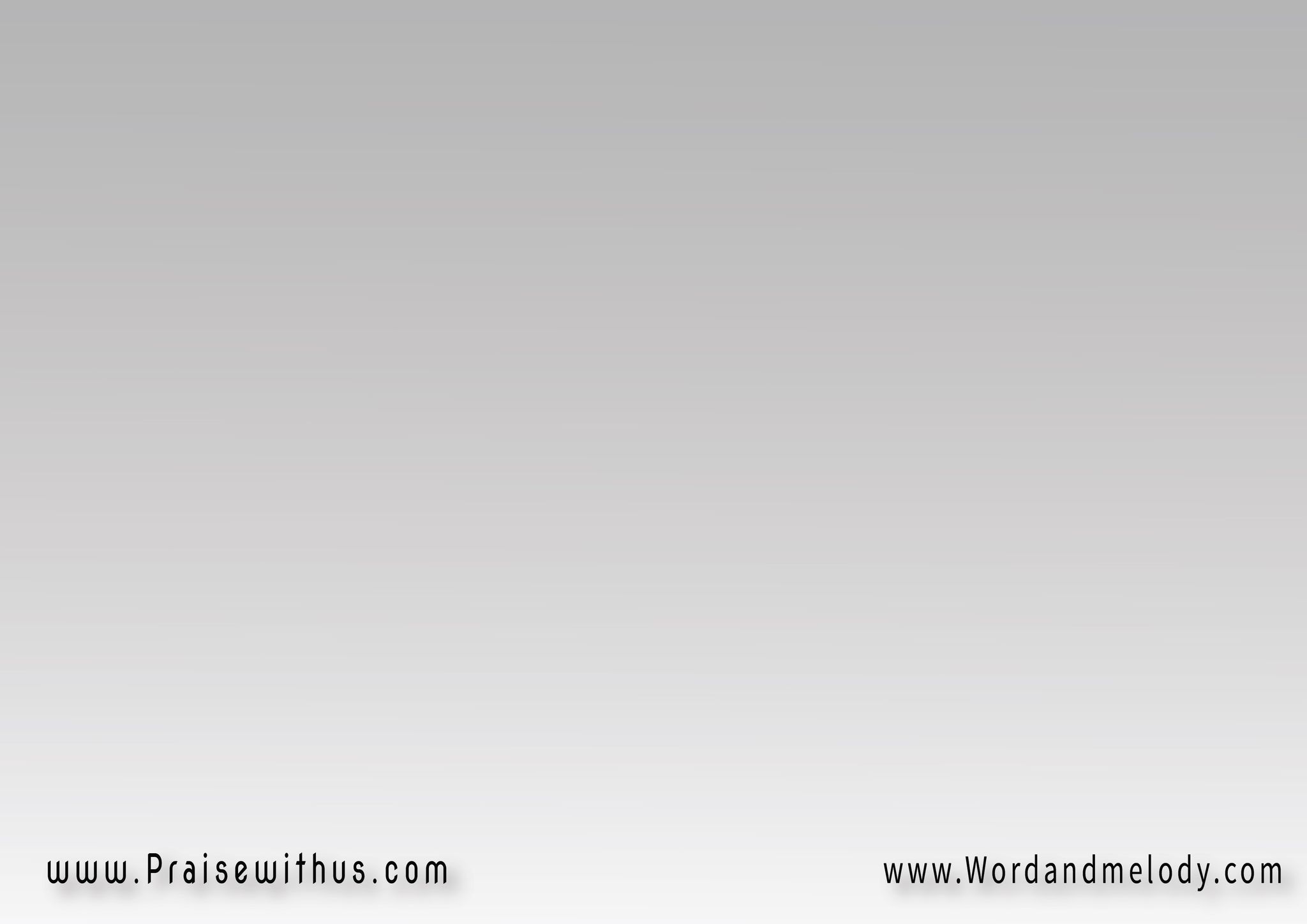 ( و الماضي عمال يطاردنيو الناس حواليّا بتغضبني ) 2و مفيش حاجة تسُر القلبلكن ثقتي فحبك ليادا أنا غالي عليك
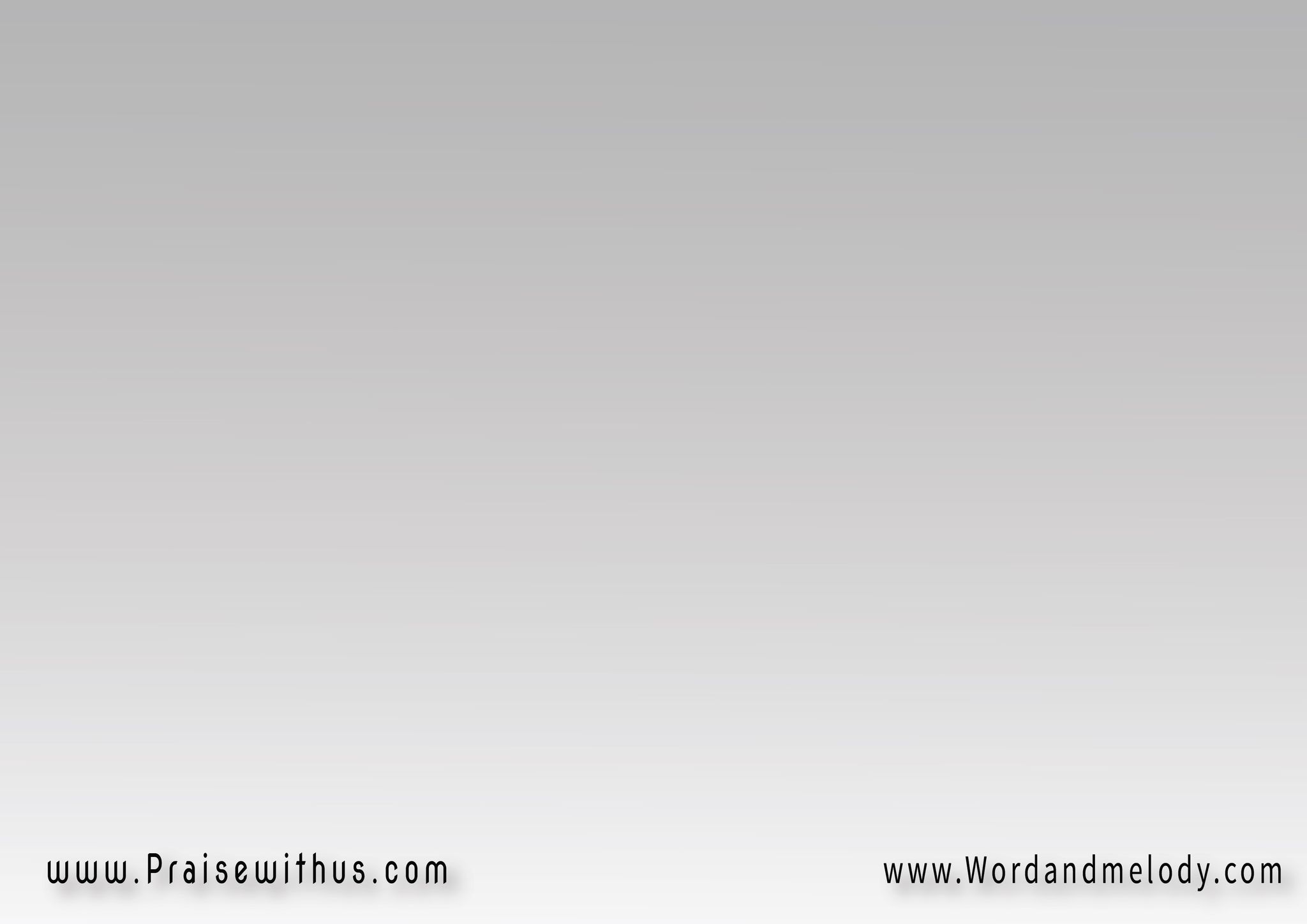 القرار:
( غالي عليك ربي أنا
 غالي عليــــــــك )2و غلاوتي مش فيا 
دي محبتك ليا
حطتني جوة قلبك 
 و شلتني في عنيكغالي عليك
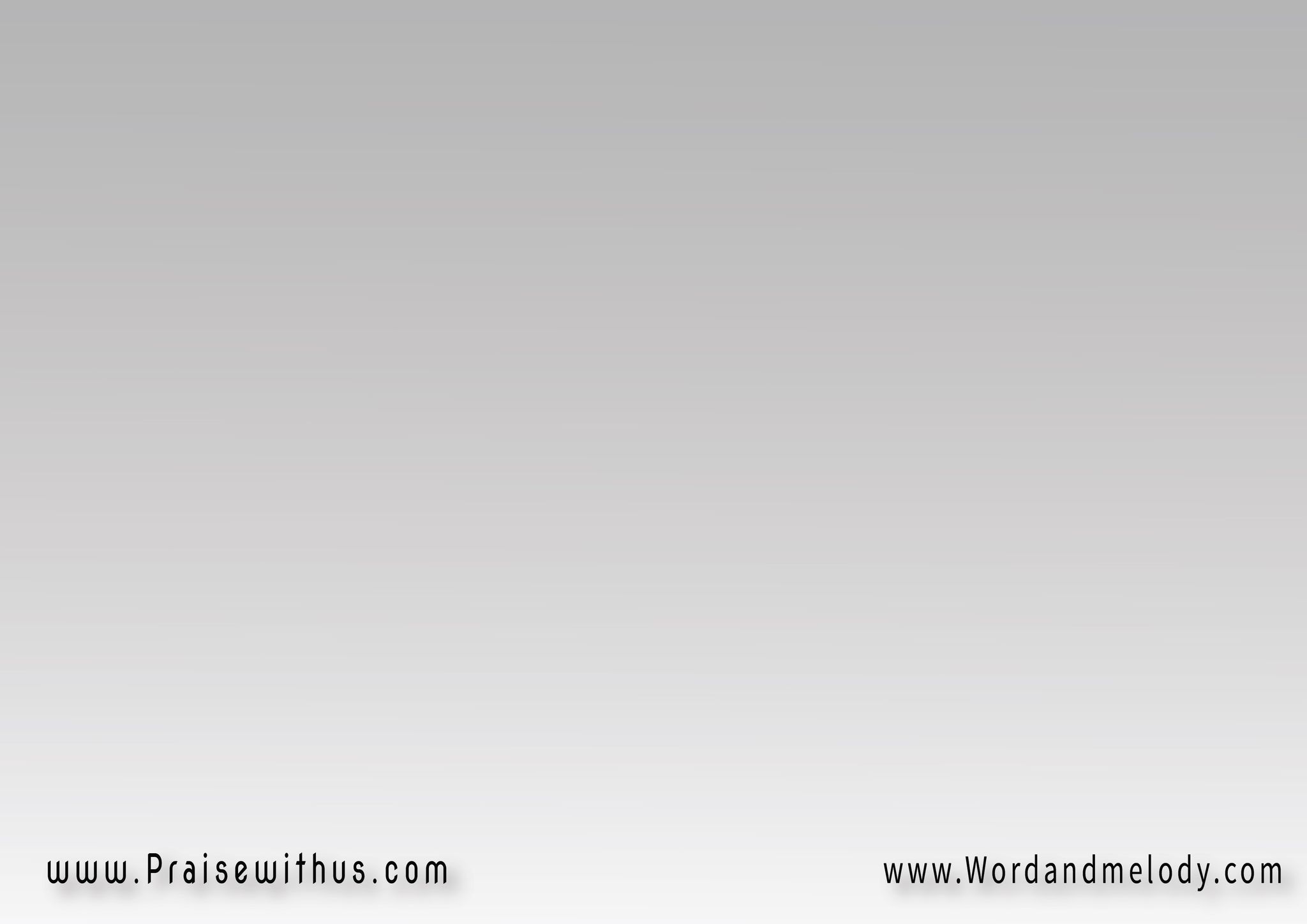 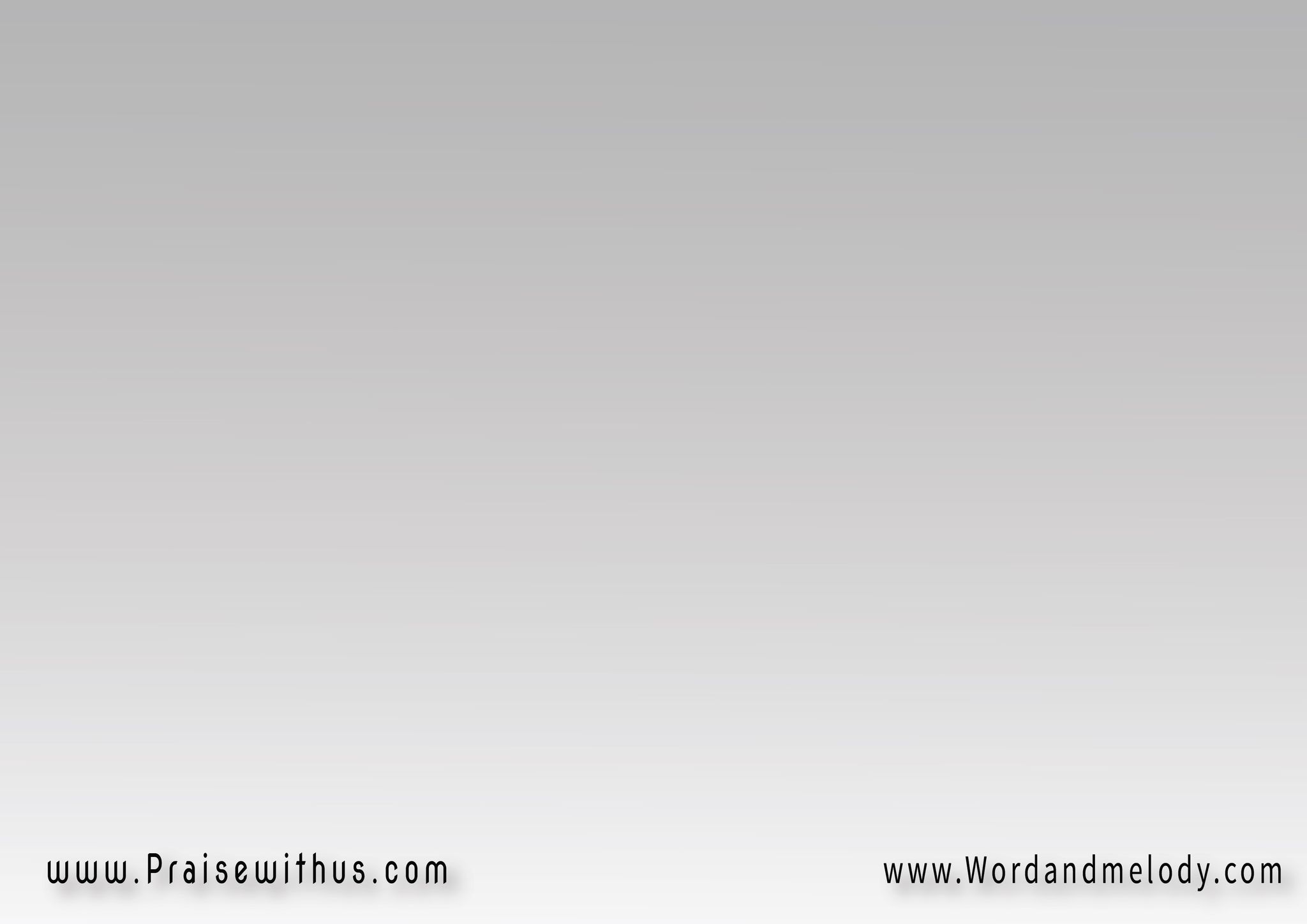 2- 
رغم إني عاهدتك أرجعلكلكني معُدتش أنفع لكدا ما فيه شيء صالح فياو مؤكد في جهنم هاهلك
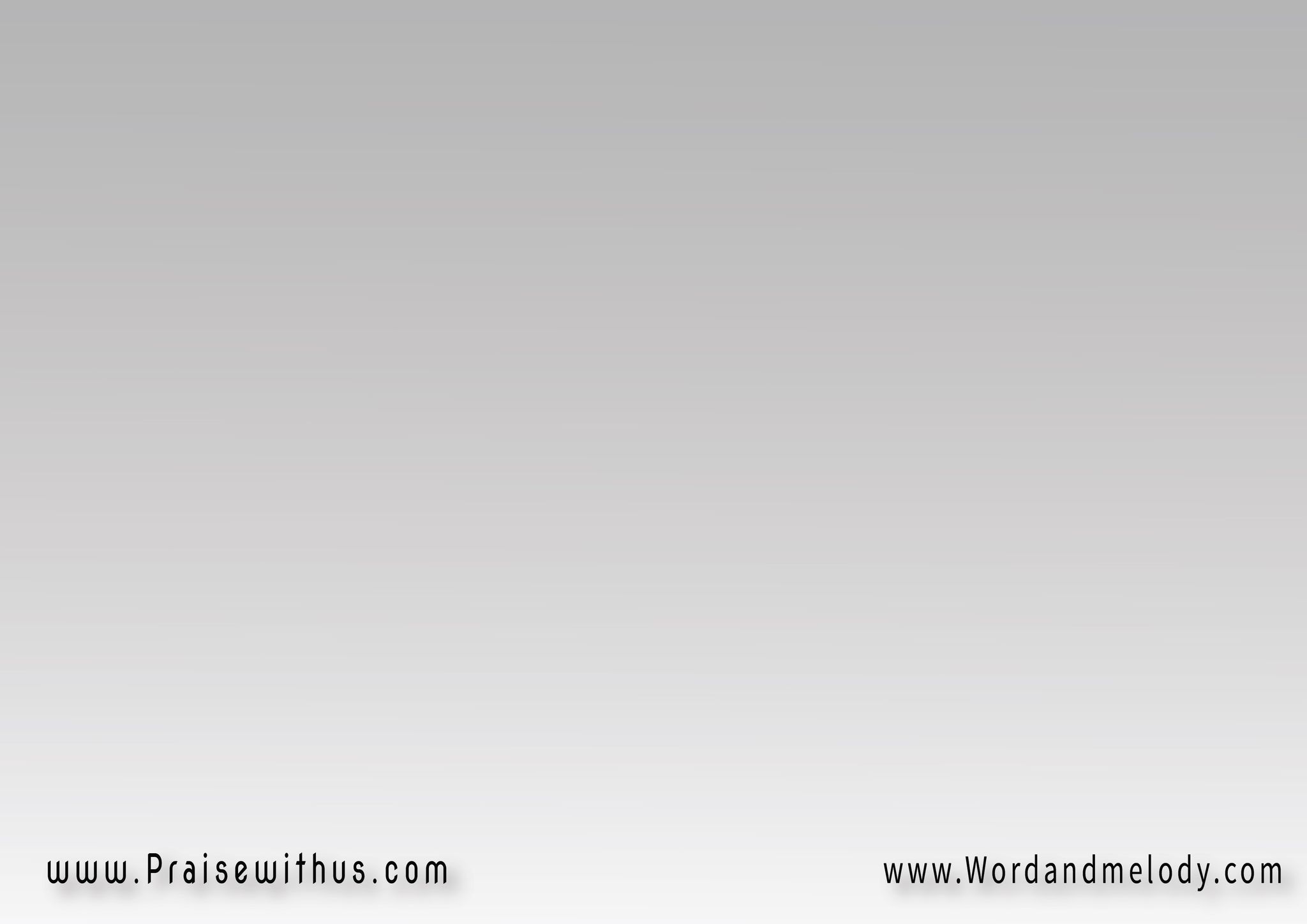 ( لا إديتك فرصة تكلمنيولا في ظروفي الصعبة هاممني )2مع إن الموت قرب منيكان حياخدني و يقضي عليادا أنا غالي عليك
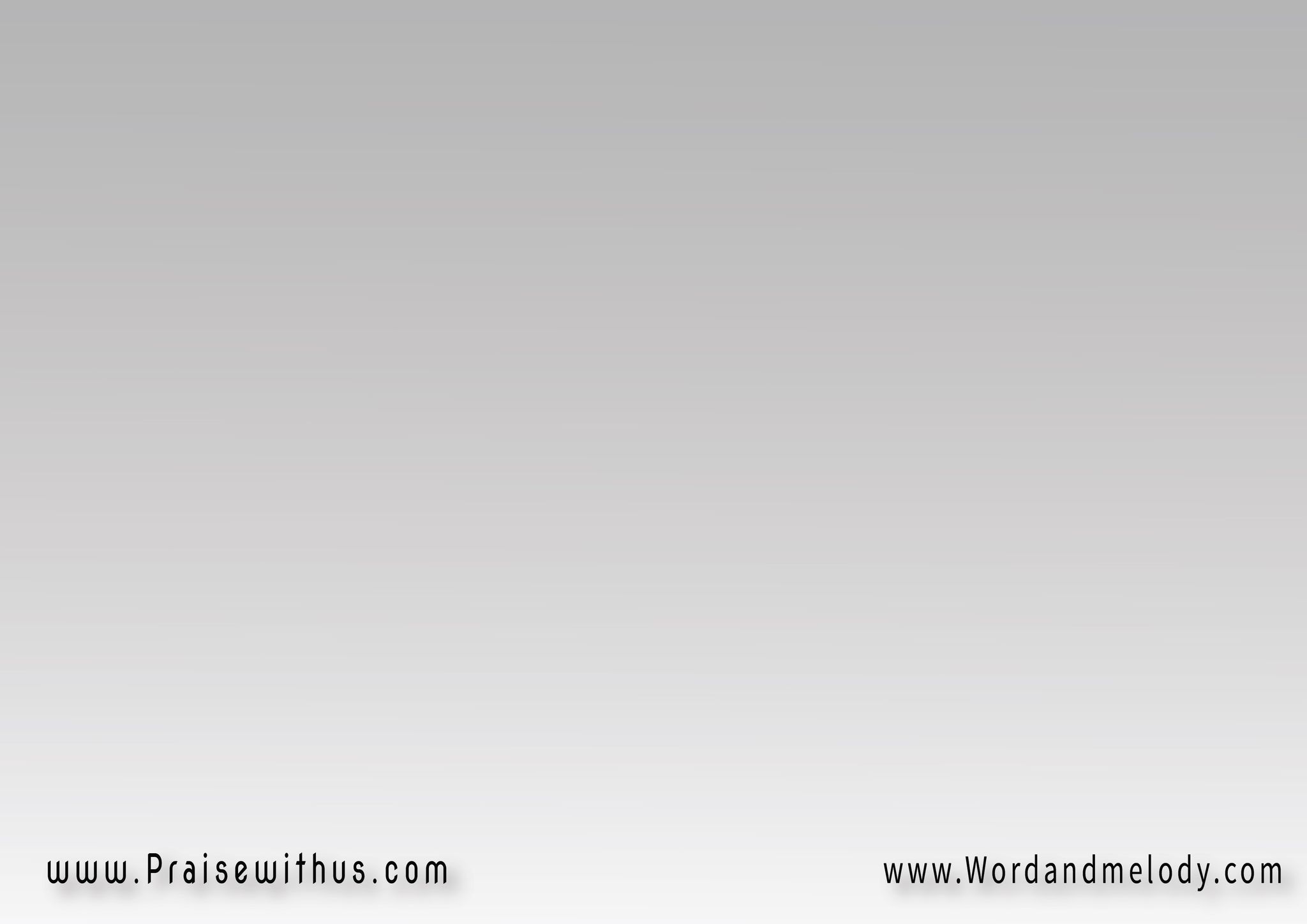 القرار:
( غالي عليك ربي أنا
 غالي عليــــــــك )2و غلاوتي مش فيا 
دي محبتك ليا
حطتني جوة قلبك 
 و شلتني في عنيكغالي عليك
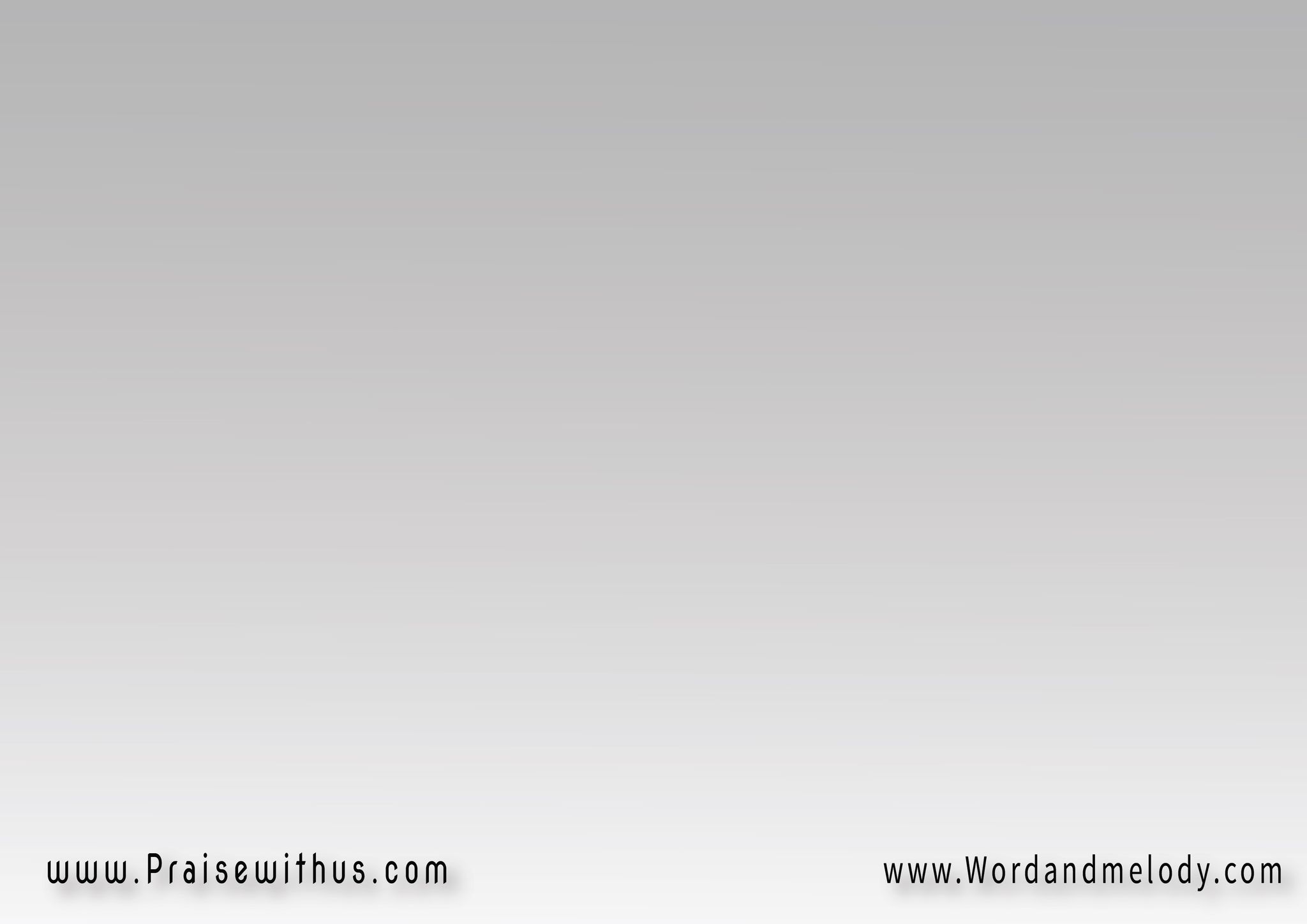 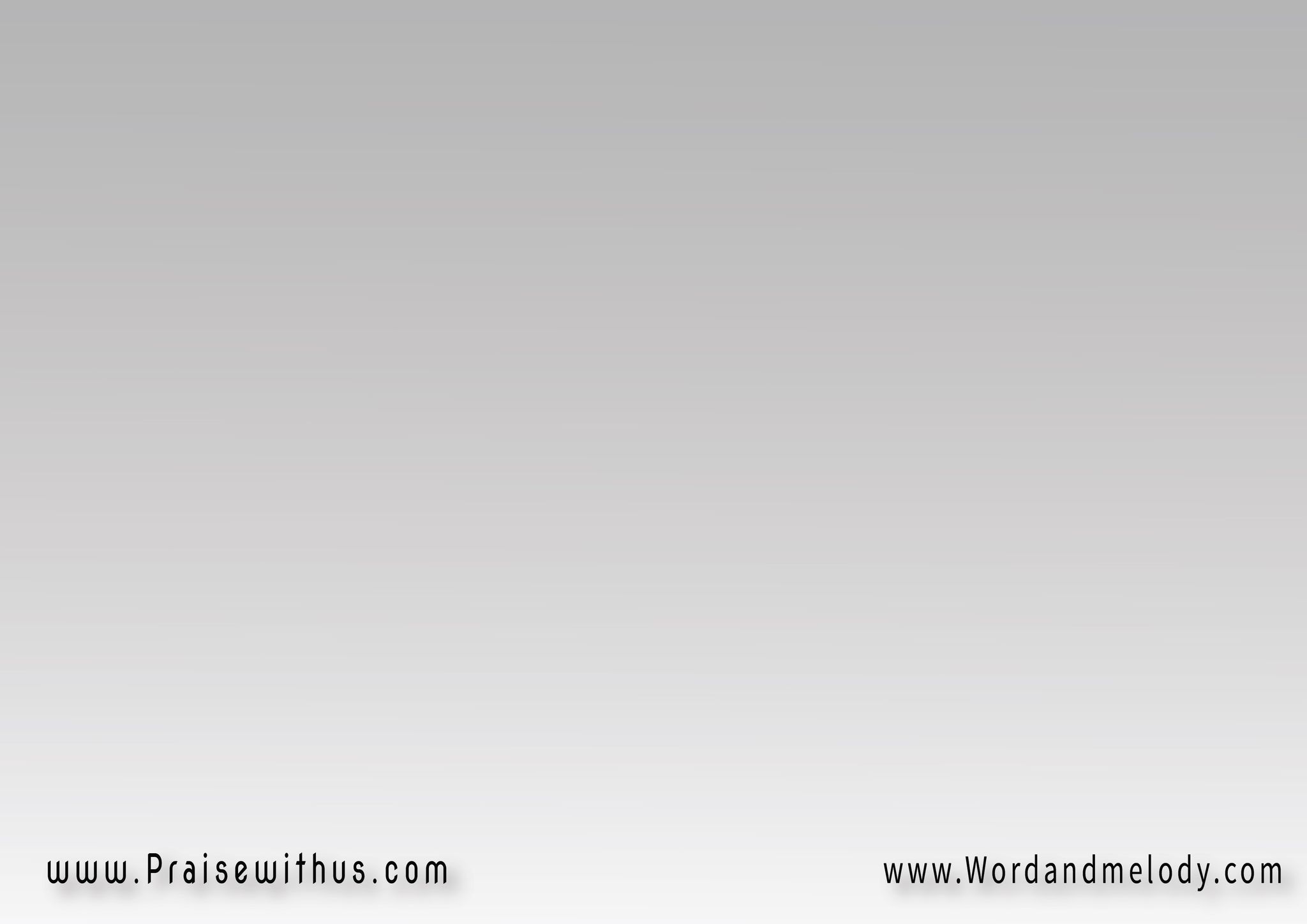 1- 
لكن صوتك جه و فوقنيو الليلة أنا راجع صدقنيلحظة تاني بدونك لاتعلالي و من شري اعتقني
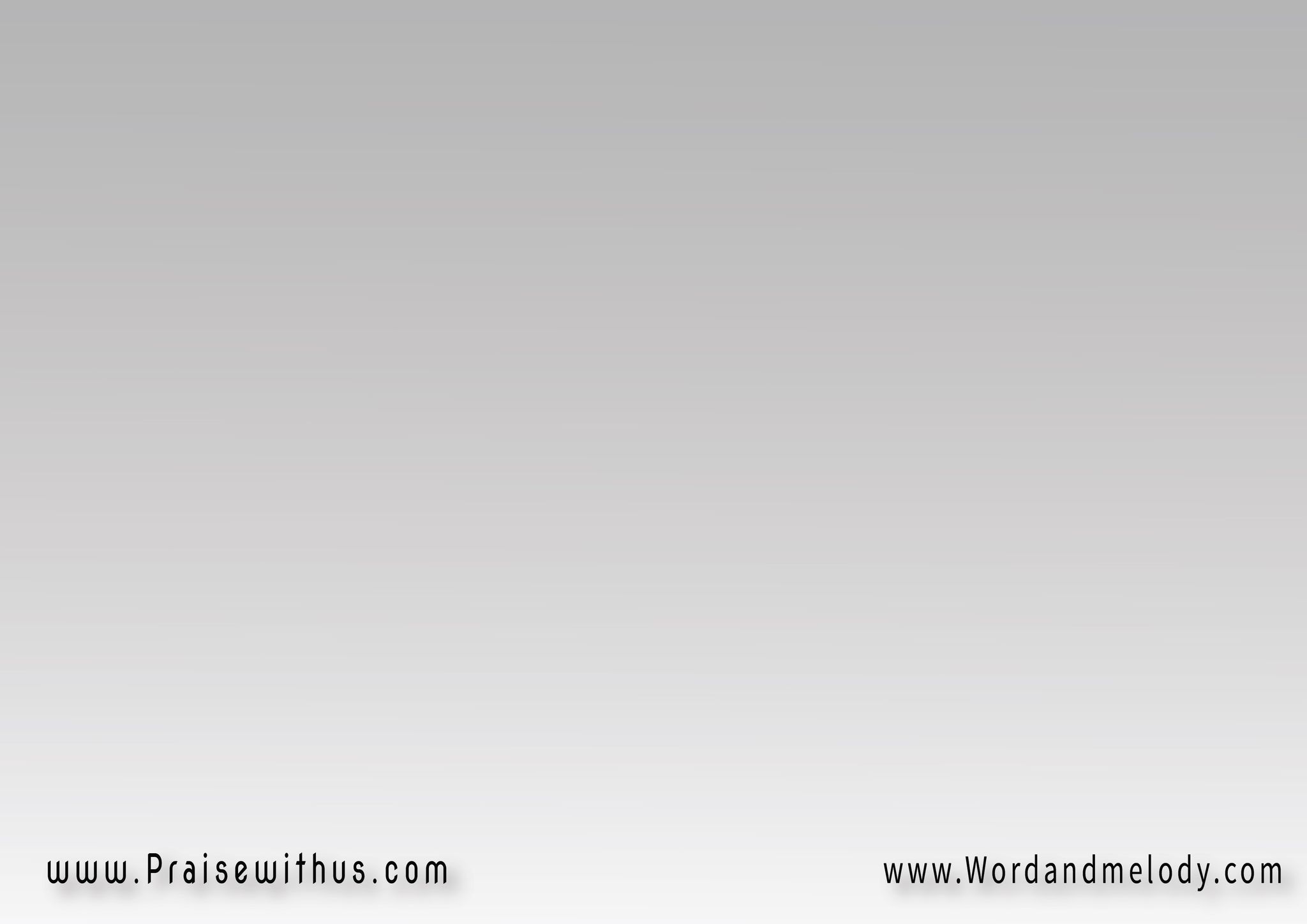 ( إخلّق فيّ قلب جديدو ارمي الماضي عني بعيد)2أنا من الليلة واحد تانيو الجاي معاك فرحة و عيددا أنا غالي عليك
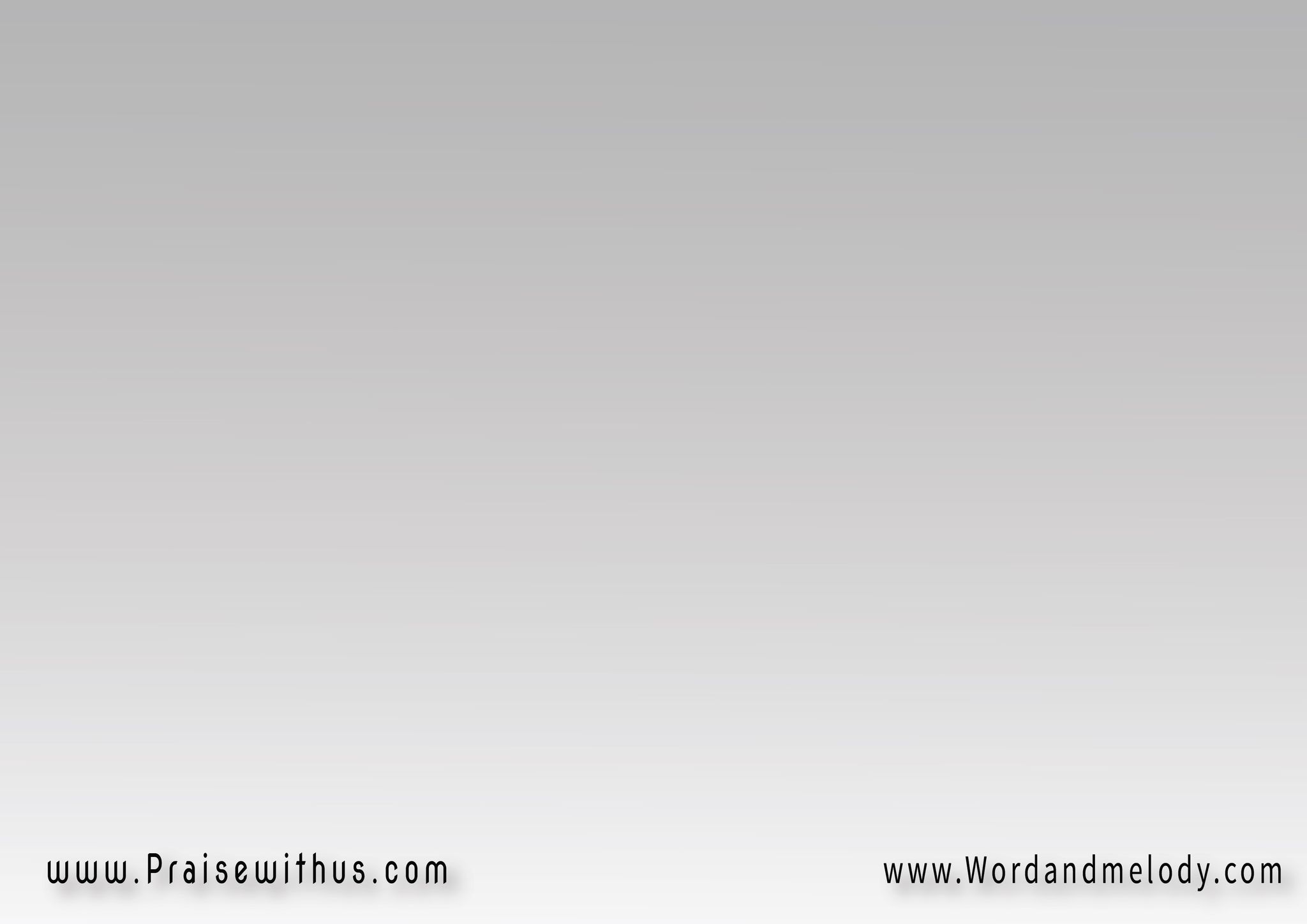 القرار:
( غالي عليك ربي أنا
 غالي عليــــــــك )2و غلاوتي مش فيا 
دي محبتك ليا
حطتني جوة قلبك 
 و شلتني في عنيكغالي عليك
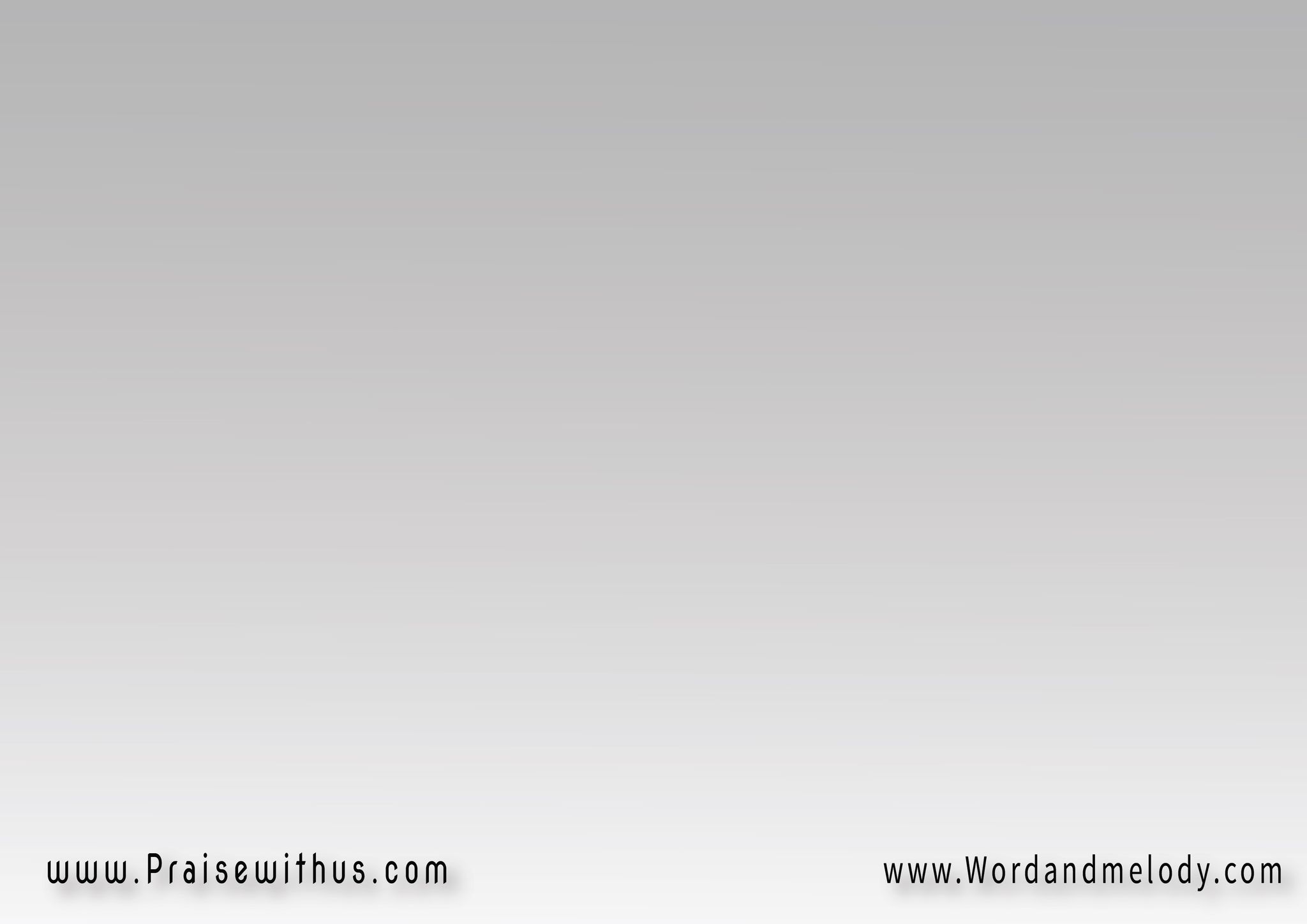 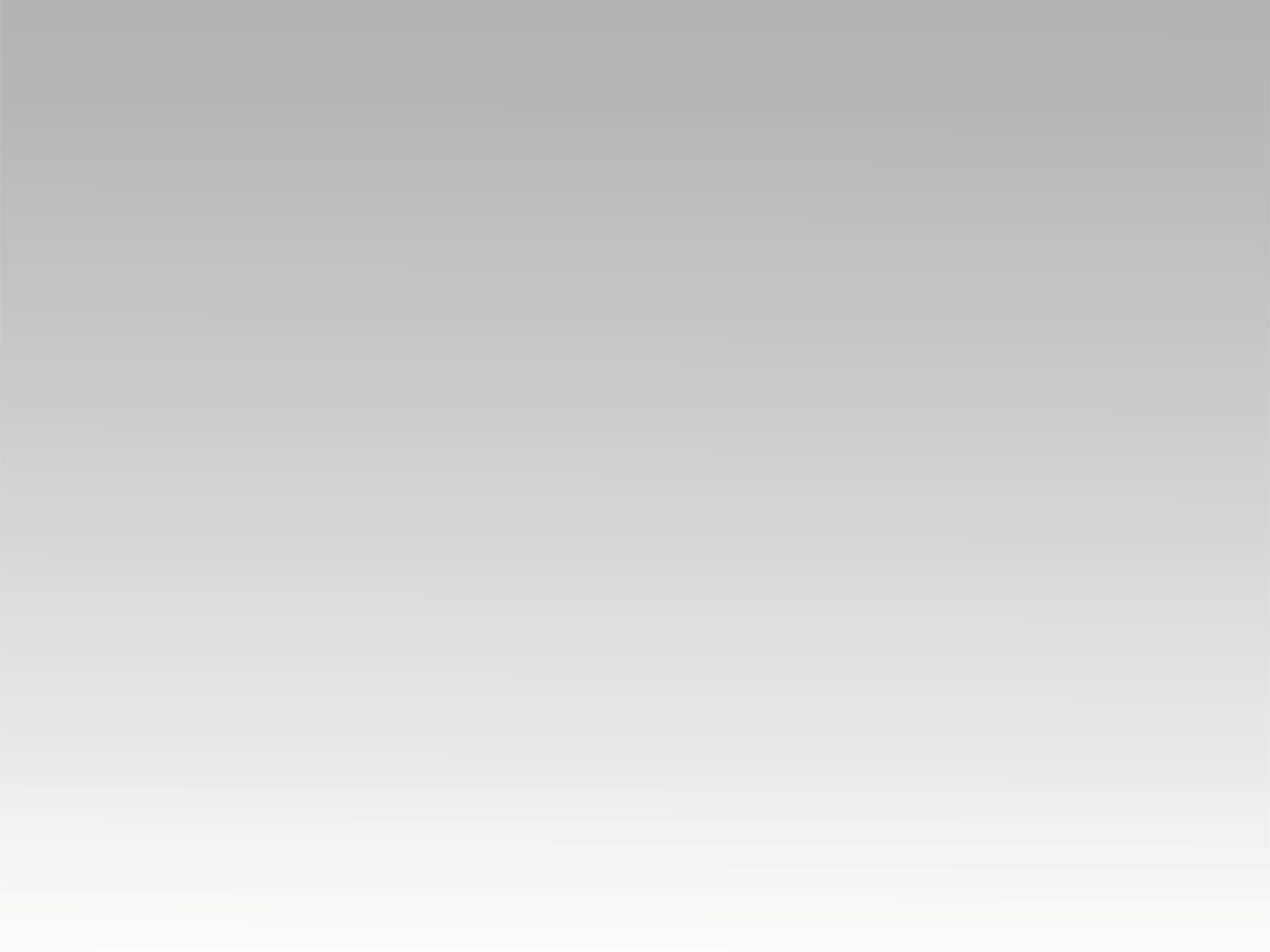 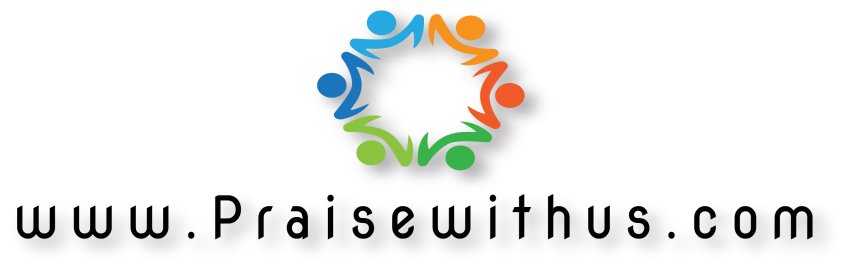